Boomanatomie
woensdag 9 maart 2016
De bouw van een boom.
2
Voor bomen heb je een goede basiskennis nodig voor:
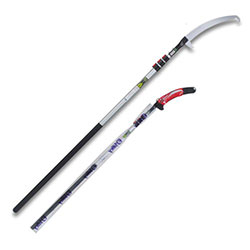 Keuze een bepaalde boomsoort in een beplantingsplan
Snoeien van bomen
Beheer/verzorgen van bomen
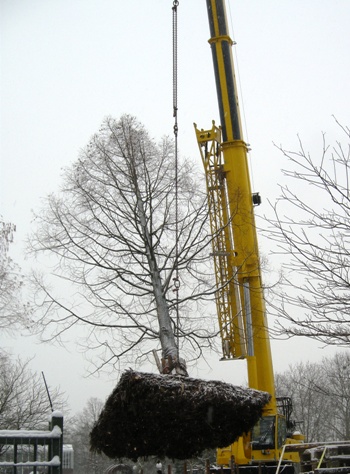 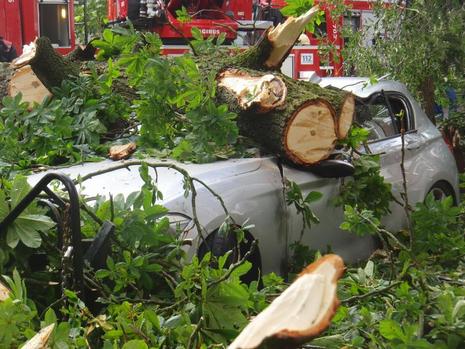 3
Boom of heester?
Onder een heester of struik verstaan we een verhoutende plant die in of dicht bij de grond vertakt. Anders dan een boom vormen ze in het algemeen geen duidelijke stam, maar komen de meeste soorten met een aantal takken uit de grond.
Het verschil tussen boom en heester is dus het wel/niet hebben van een duidelijke stam.
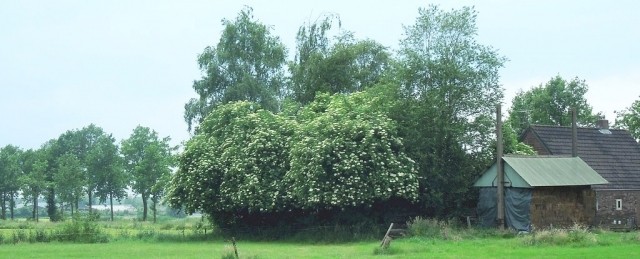 Een vlier kan wel 5 meter hoog worden maar blijft een struik!
4
Loofboom
Conifeer
Hoofdkenmerk: bladeren
 In onze streken meestal bladverliezend
Hoofdkenmerk: conische vruchten
 Meestal groenblijvend maar ook vaak bladverliezend
 Heeft meest schubben of naalden
 Blad komt soms voor: Ginkgo Biloba
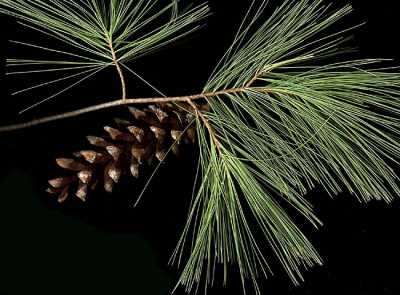 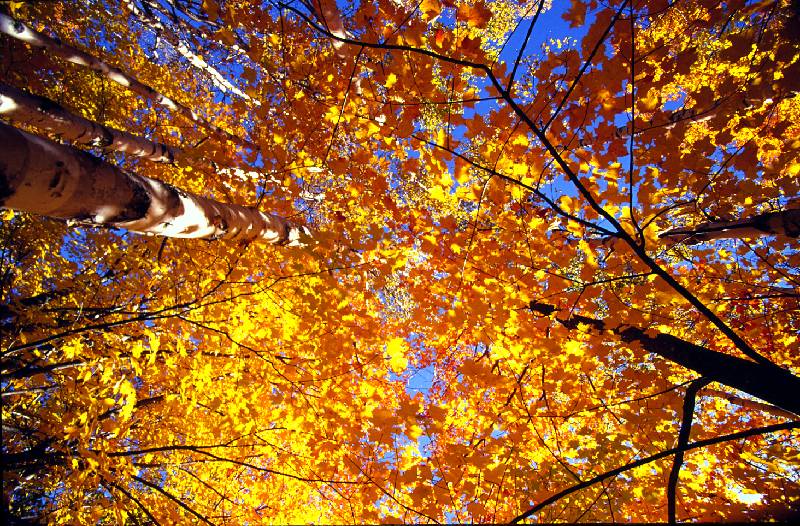 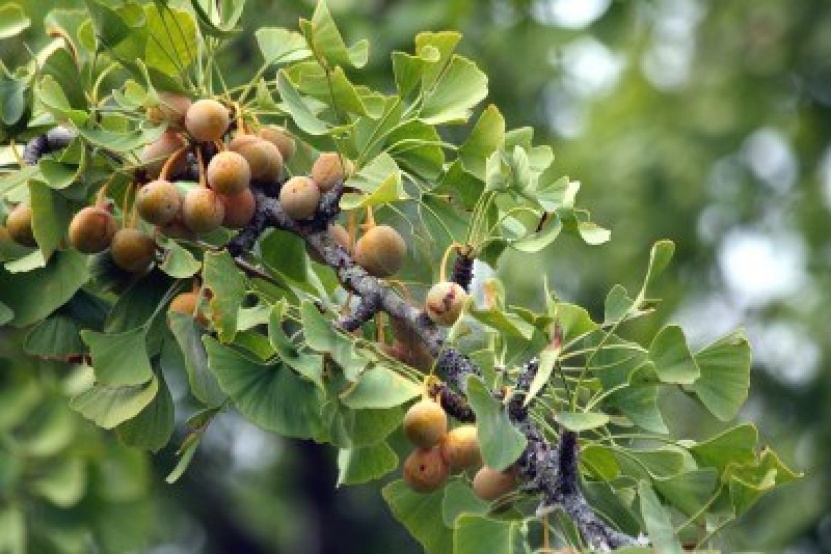 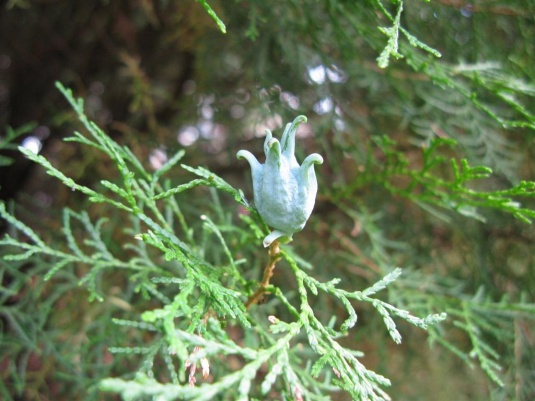 5
Stam, tak, twijg, scheut
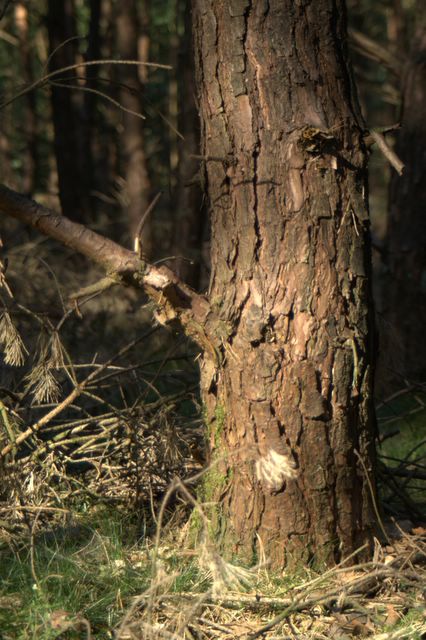 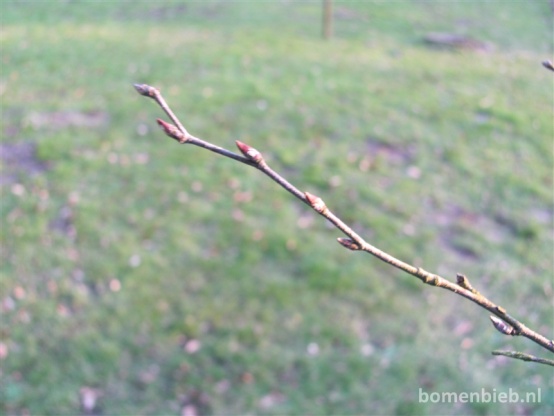 Stam
Tak is ouder dan één jaar
Twijg is één jaar oud
Scheut is niet ouder dan één jaar en nog niet verhout
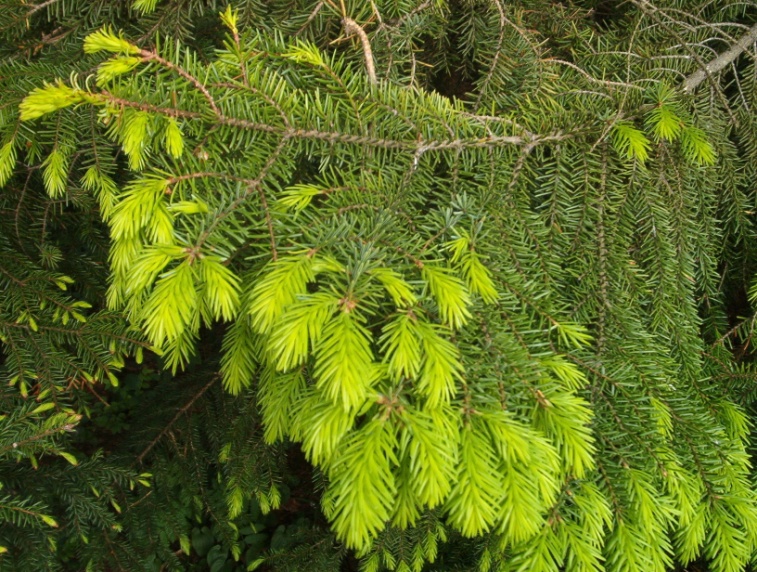 6
KroonHet totaal aan takken op de stam, hiervan zijn véél soorten.
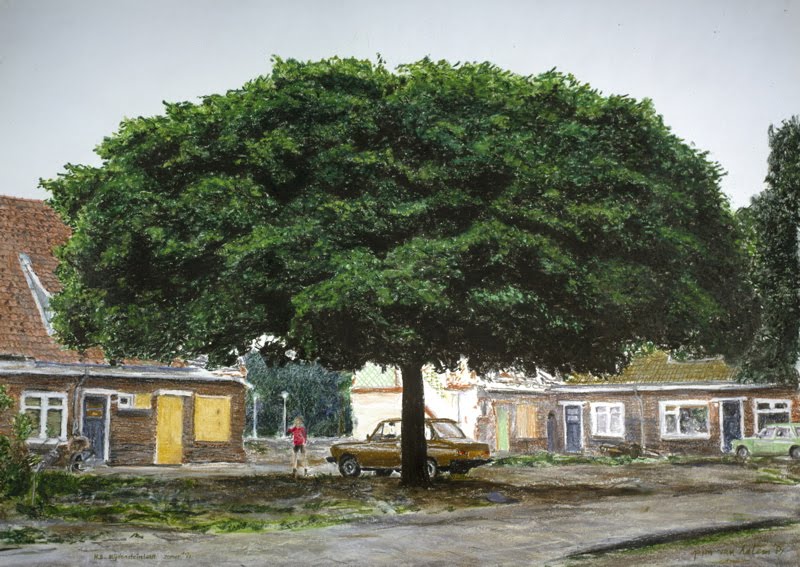 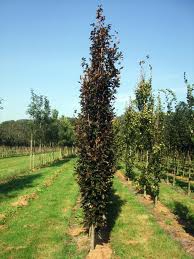 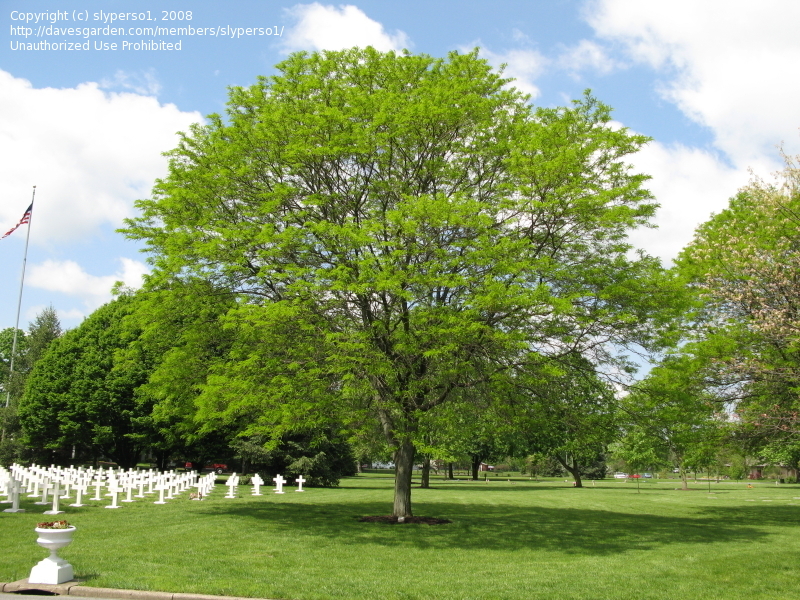 Afgeplat bolvormig dichte kroon
Zuilvormige dichte kroon
Breed eirond, lichte open kroon
7
Wortelplaat
Gewoonlijk denkt men dat de wortels in de grond een soort spiegelbeeld vormen van de kruin bovengronds.
In realiteit ziet een boom er meer uit als een wijnglas met de wortels die een brede, maar
ondiepe basis vormen. De meeste bomen wortelen niet diep omdat het fysisch moeilijk is of omdat
het gewoon niet nodig is. De twee hoofdfuncties van wortels zijn de opname van water en mineralen
en het recht houden van de boom. Regen en verterend organisch materiaal op de bodem zorgen
ervoor dat water en mineralen vooral te vinden zijn in de bovenste bodemlagen. De relatief ‘platte’
wortelplaat blijkt goed in staat te zijn om een boom recht te houden, dus gaat de boom het niet dieper
zoeken dan nodig.
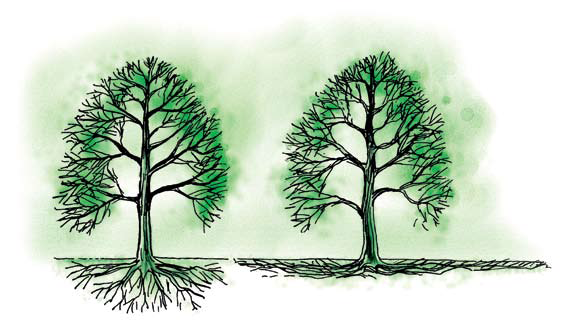 Foute voorstelling
Juiste voorstelling
8
De wortels
Wortelharen. De opname van water en mineralen gebeurt hoofdzakelijk via een zone van fijne wortelharen vlak achter
de groeipunt van de haarwortels. Deze wortelharen leven slechts enkele uren of dagen tot enkele
weken en worden continu vervangen, maar ze zijn essentieel voor de water- en mineralenopname.
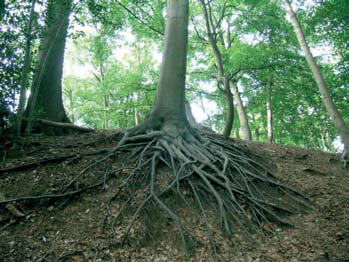 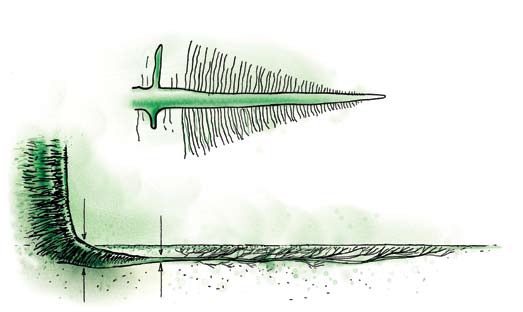 Gestelwortels zijn de dikke wortels die vanuit de stam vertrekken
Haarwortels. Fijne wortels gaan over in haarwortels. De haarwortels zijn slechts enkele mm
lang en 0,2 tot 1 mm in diameter, maar enorm talrijk.
Fijne wortels. Gestelwortels gaan over in fijne wortels
9
Symbiose.
Mycorrhiza
Mycorrhiza zijn een symbiose tussen schimmels en bomen, een samenwerking waarvan beide partners voordelen ondervinden.
De schimmel krijgt van de boom suikers als energiebron en zorgt voor een extra opnamecapaciteit voor de boom. Zo
krijgt hij toegang tot water en mineralen die anders moeilijk opneembaar zijn.
Veel bomen hebben mycorrhiza nodig om te kunnen groeien (bv. beuk, eik en den), voor andere is het niet essentieel (bv.
esdoorn en berk).
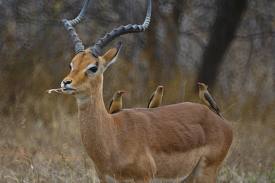 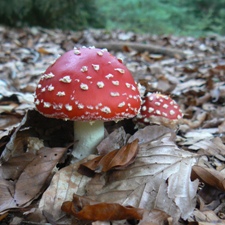 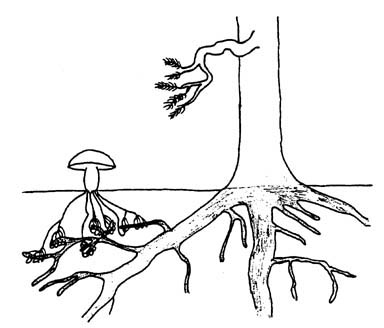 10
Stam
De stam van een boom groeit alleen maar in de breedte. De lengtegroei van een boom komt doordat de takken langer/hoger worden. Groei vanuit de eindknoppen
Cambium zet naar binnen spinthout af en naar buiten basthout/schors.
Bastvaten zorgen voor neerwaartse sapstroom
Hout/spintvaten zorgen voor opwaartse sapstroom.
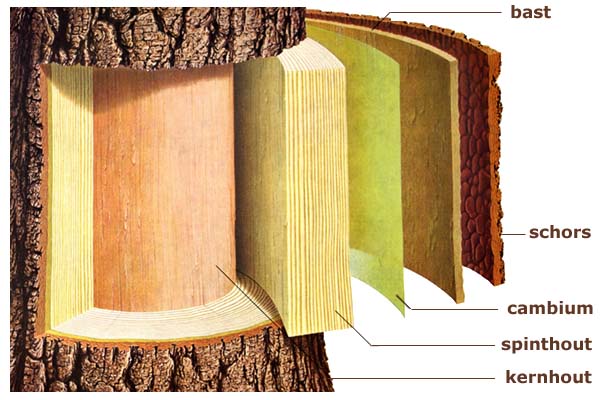 11
Kernhout.
Spinthout
Jong hout
Levend hout
Lichter van kleur
Zacht hout
Kan actief vergrendelen
Ouder hout
Dood hout
Donkerder van kleur
Harder hout
Kan niet actief vergrendelen
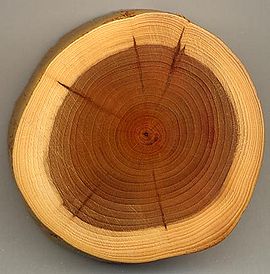 Door het hout lopen vanuit de kern naar buiten zogenaamde ‘stralen’ van levende
parenchymcellen. Deze houtstralen gaan door het cambium en verbinden het xyleem (hout) met
het floëem.(bast) Samen met de verticale strengen van levende parenchymcellen vormen de houtstralen
één groot netwerk. Dit netwerk van levende cellen speelt een rol in het transport en de opslag van
voedingsstoffen en de vorming van het kernhout.
12
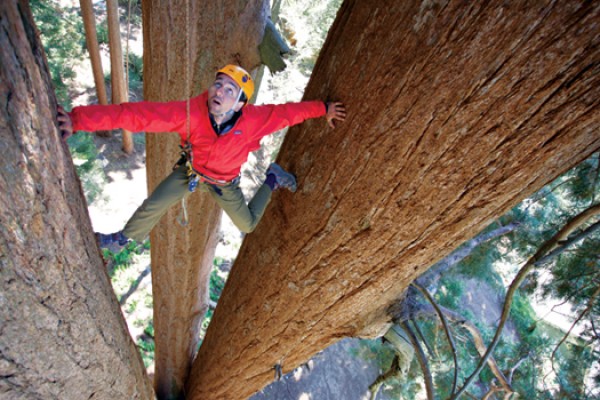 Grootte van bomen.
1e grootte = hoger dan 15 meter
2e grootte = van 10 tot 15 meter
3e grootte = van 6 tot 10 meter
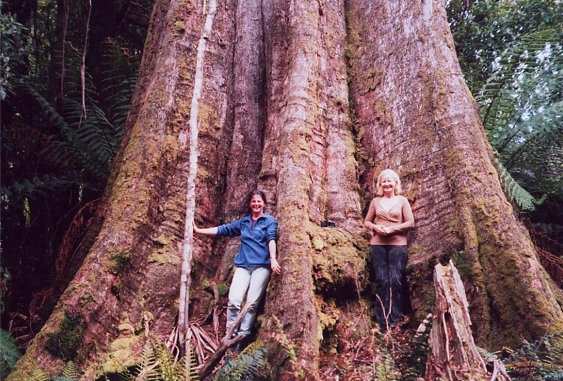 Hoogste boom ter wereld, Seqouia  sempervirens 115.55m. Theoretisch kan een boom niet hoger dan 120/130 m hoog worden.
13
processierups
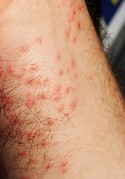 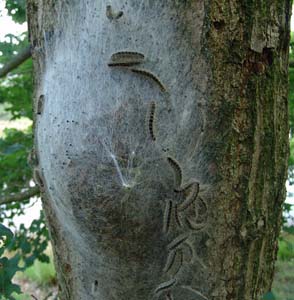 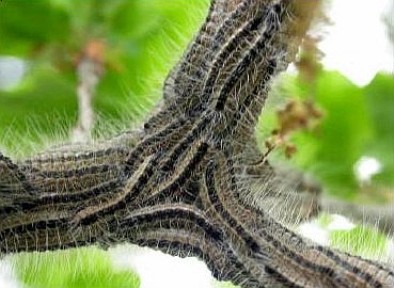 14
Kastanje mineermot
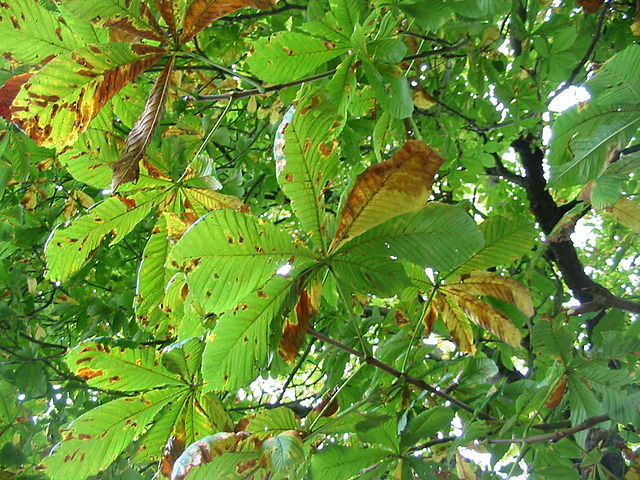 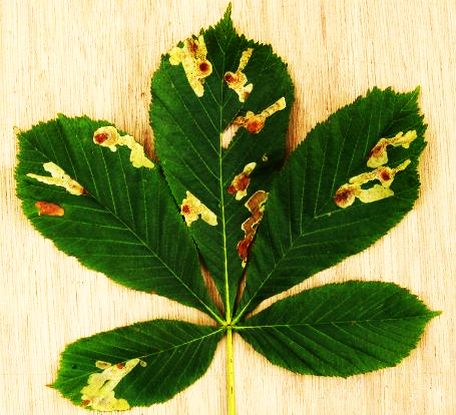 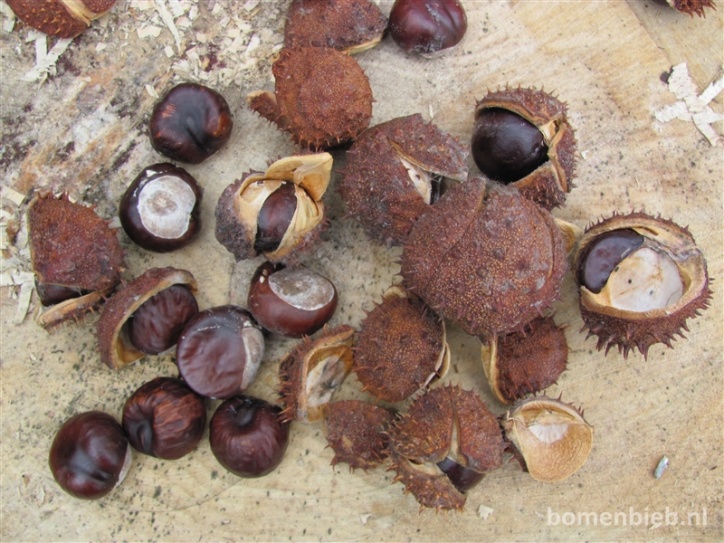 15
Paardenkastanje bloedingsziekte
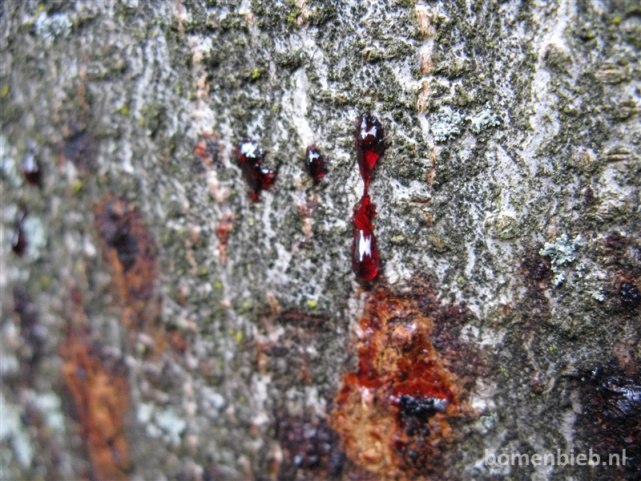 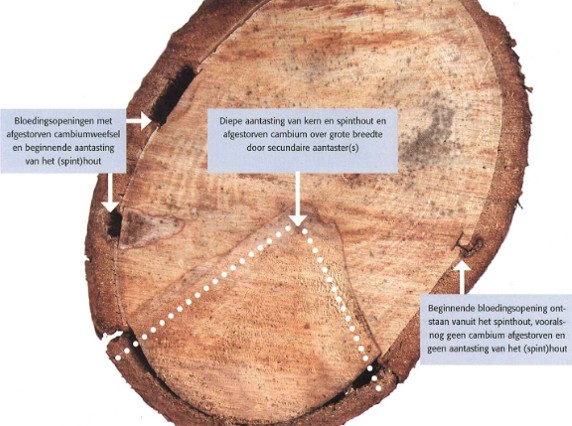 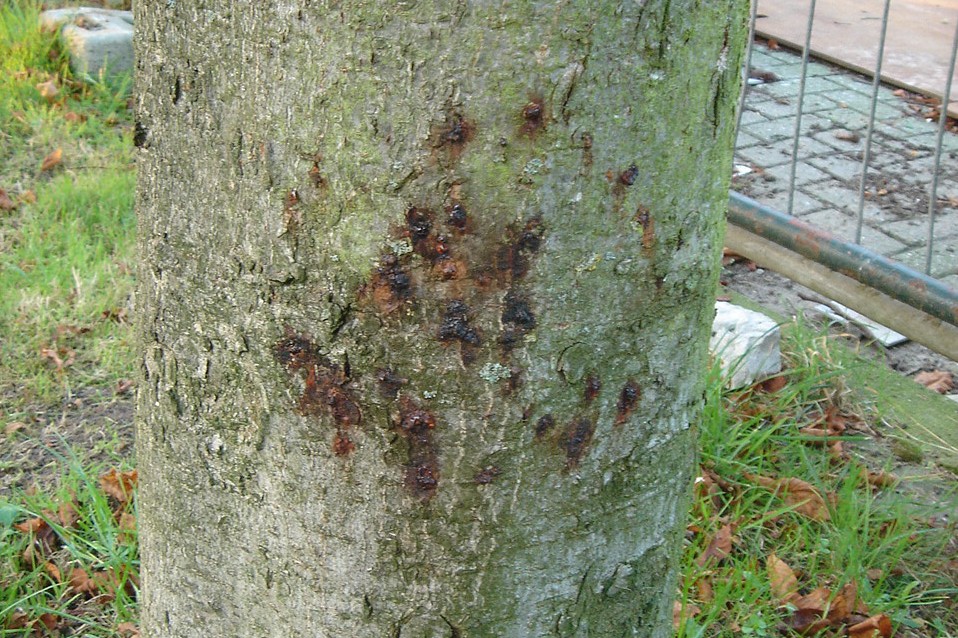 16
Gallen
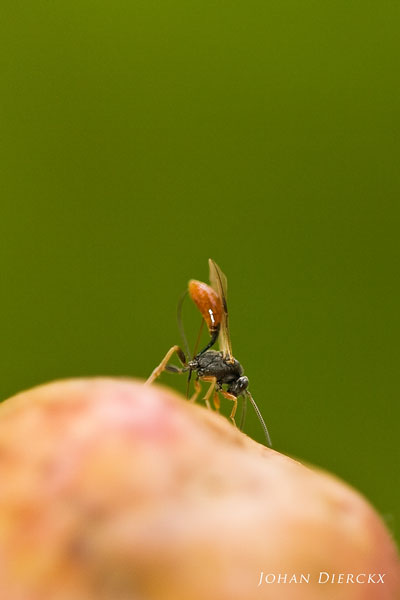 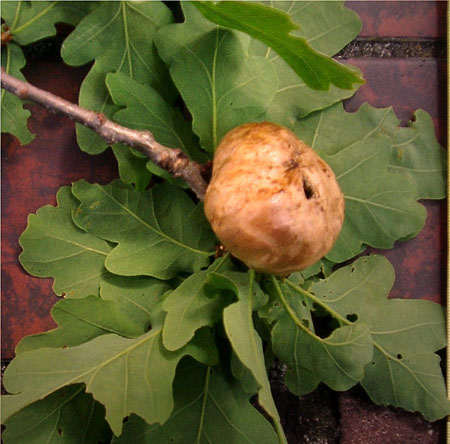 17
Roest bij peren
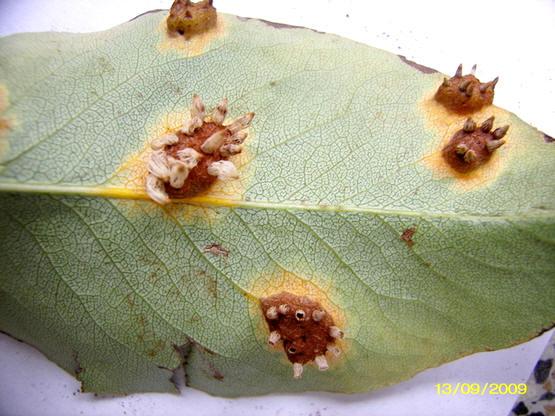 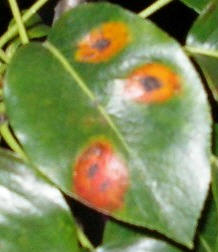 18
Deel twee in een andere kleur
woensdag 9 maart 2016
20
Lorem ipsum dolor sit amet
Suspendisse in nisi a lacus pharetra egestas. 
Mauris elementum magna elementum libero. 
Mauris ornare volutpat augue. 
Phasellus dapibus erat at lectus. 
Aenean facilisis tellus eu odio. 
Curabitur eget diam in neque ultrices bibendum. 
Nulla et est vitae sem eleifend volutpat.